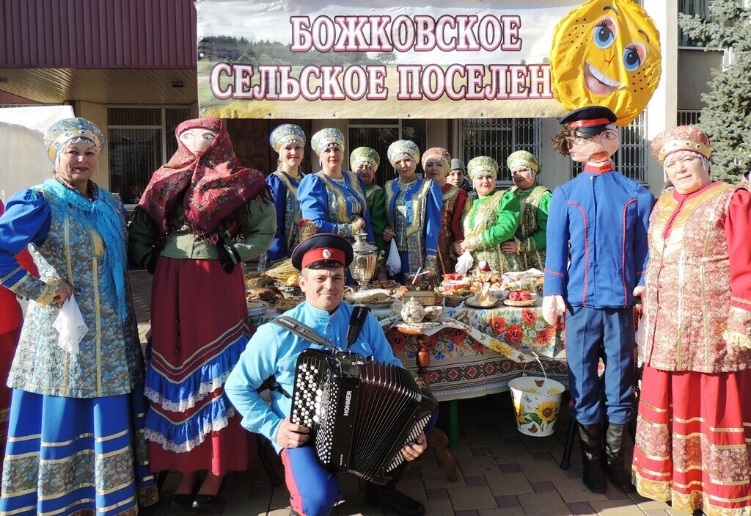 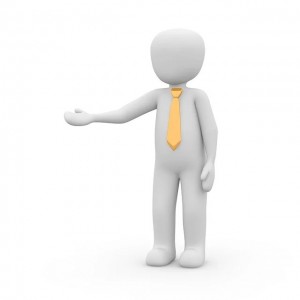 ПРОЕКТ БЮДЖЕТА
БОЖКОВСКОГО СЕЛЬСКОГО ПОСЕЛЕНИЯ
КРАСНОСУЛИНСКОГО РАЙОНА
НА 2024 ГОД И  ПЛАНОВЫЙ ПЕРИОД
2025 И 2026 ГОДЫ
ПРОЕКТ БЮДЖЕТА
БОЖКОВСКОГО  СЕЛЬСКОГО
 ПОСЕЛЕНИЯ
КРАСНОСУЛИНСКОГО РАЙОНА
НА 2024 ГОД
И  ПЛАНОВЫЙ ПЕРИОД
2025 И 2026 ГОДЫ
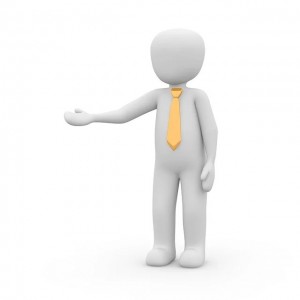 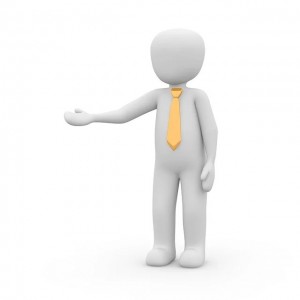 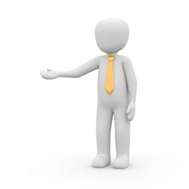 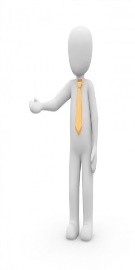 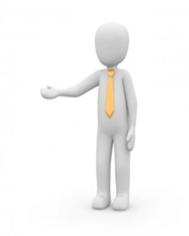 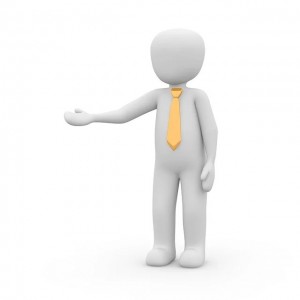 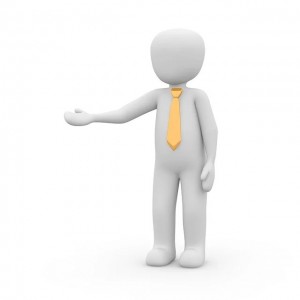 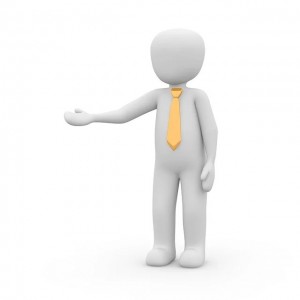 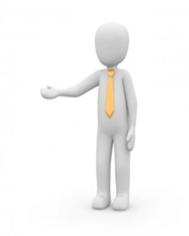 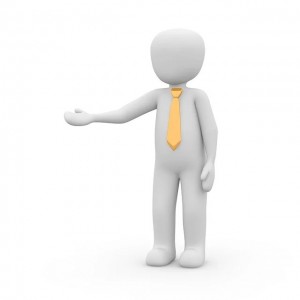 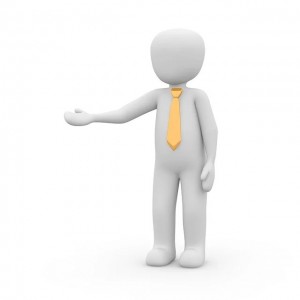 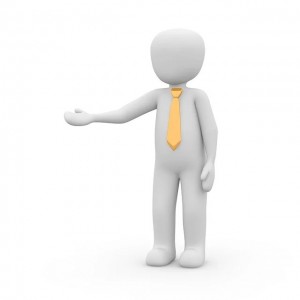 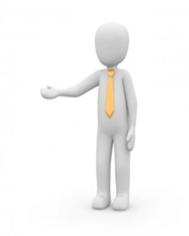 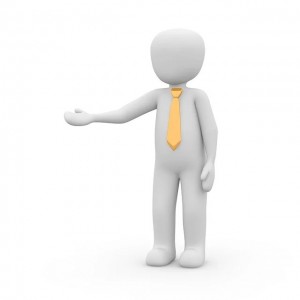 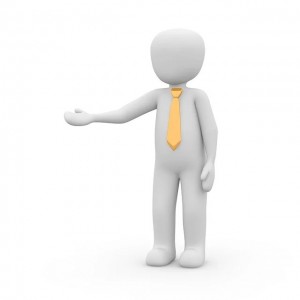 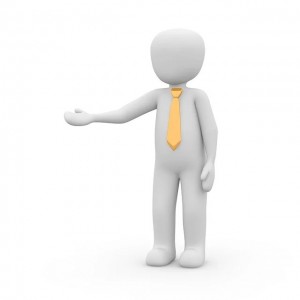 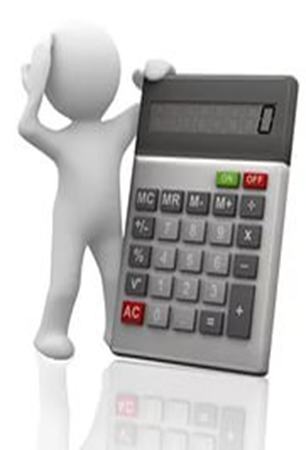 СПАСИБО ЗА ВНИМАНИЕ!